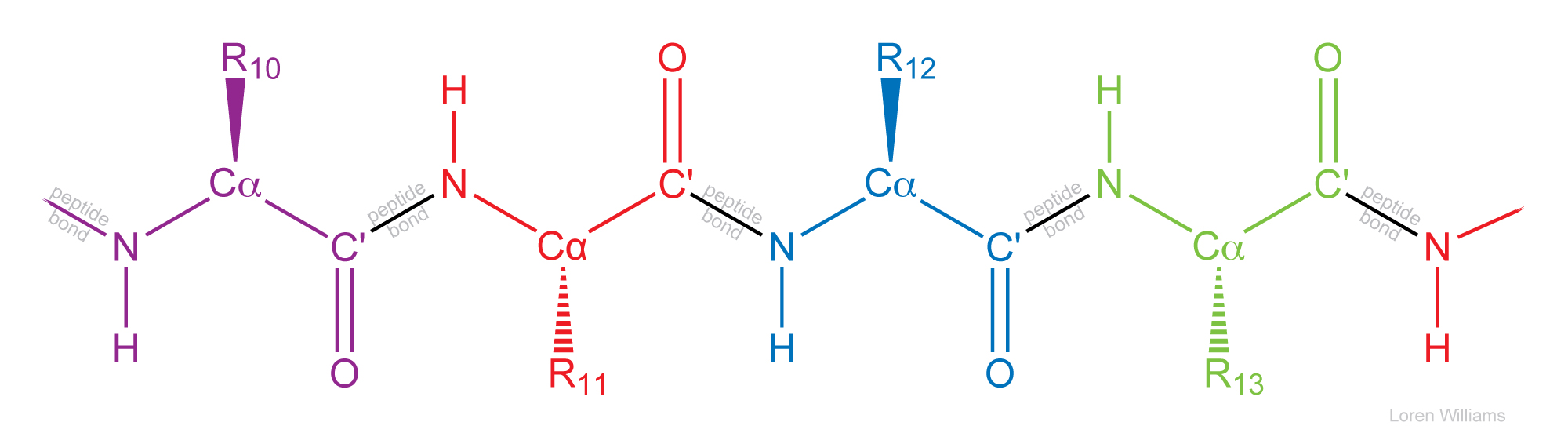 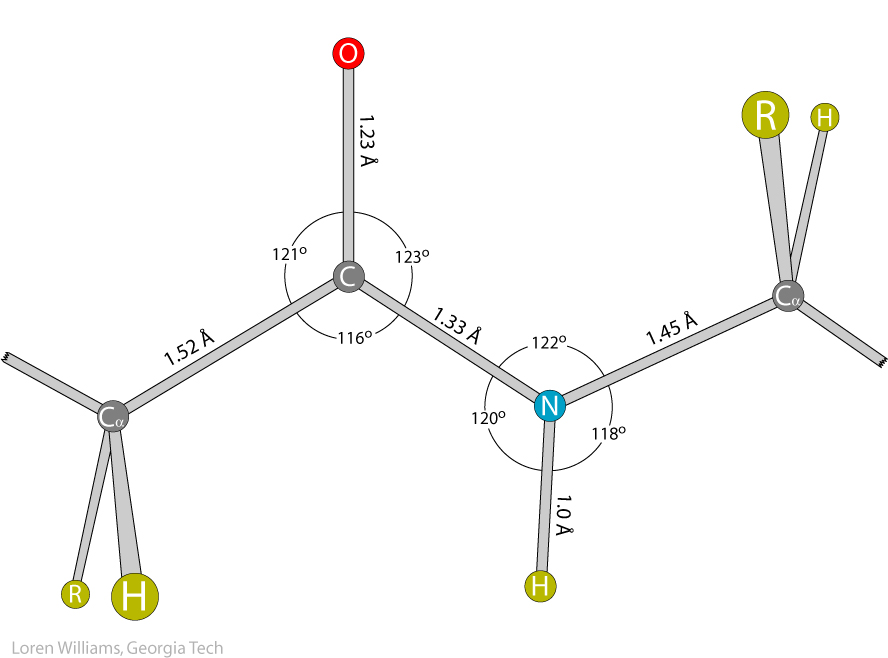 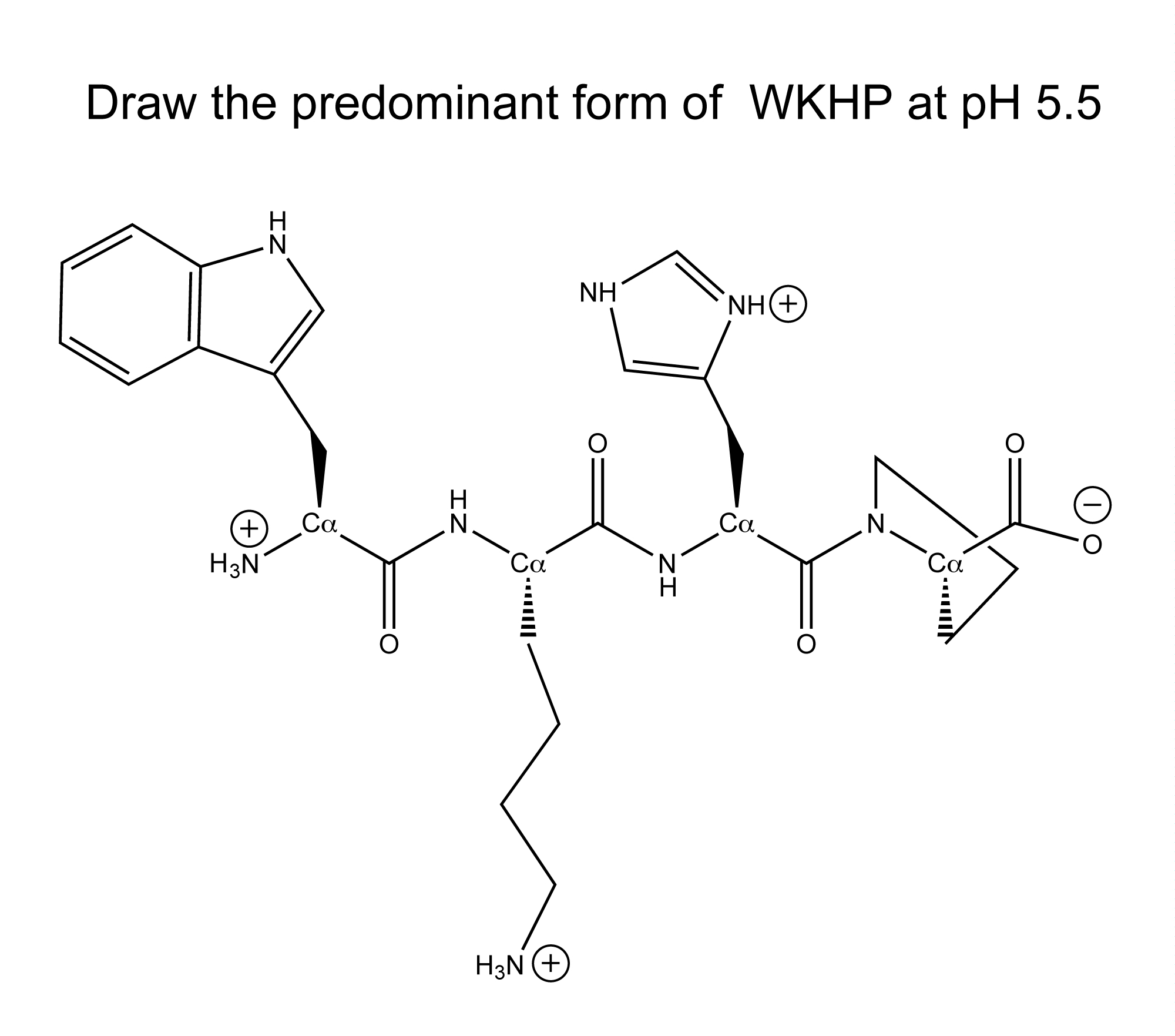 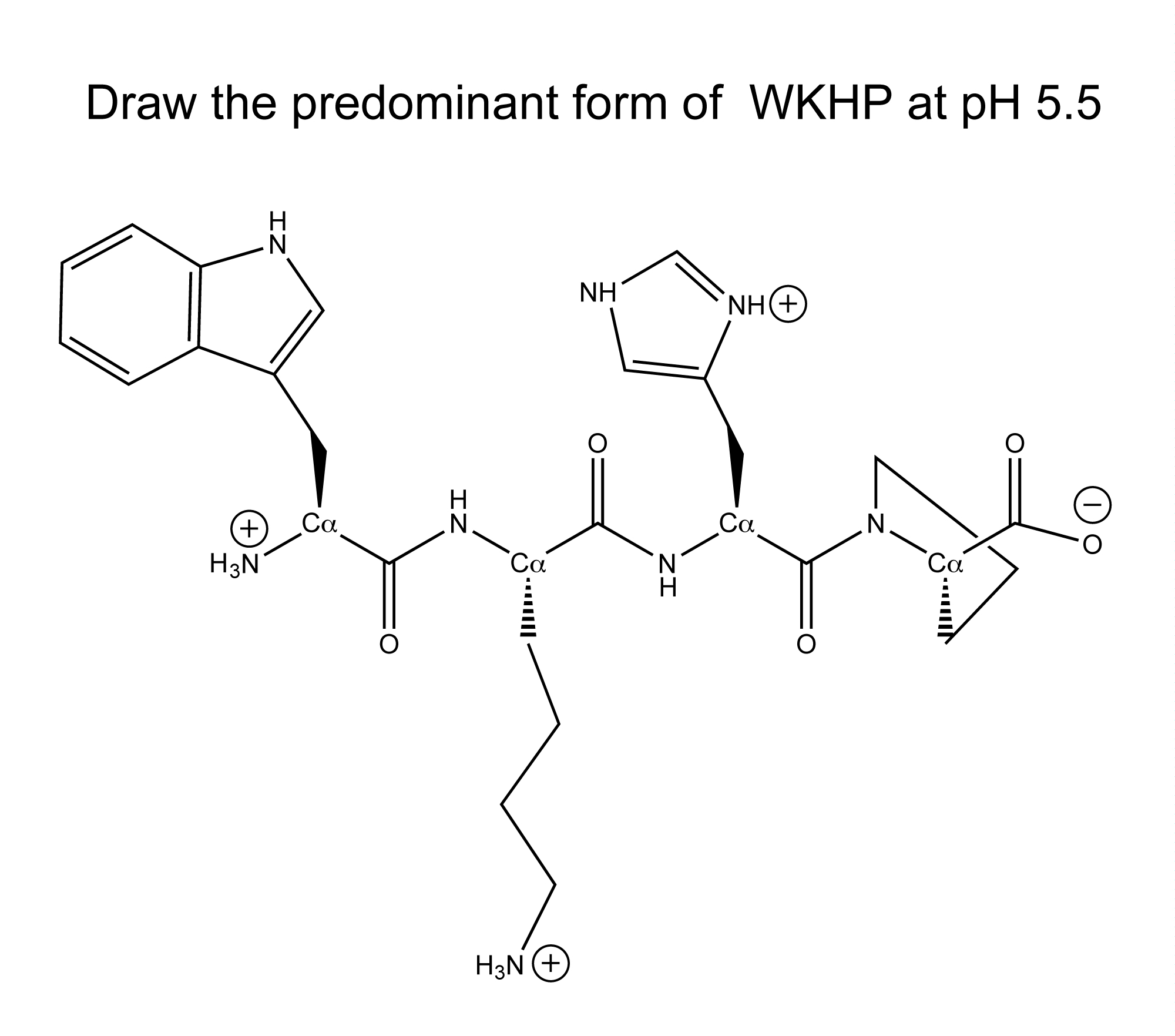 This is how I want you to draw peptides
N to C (---->)
correct stereochemistry at Ca
correct ionization states (His,Cys)
draw all H, except those bonded to C
no chemical mistakes
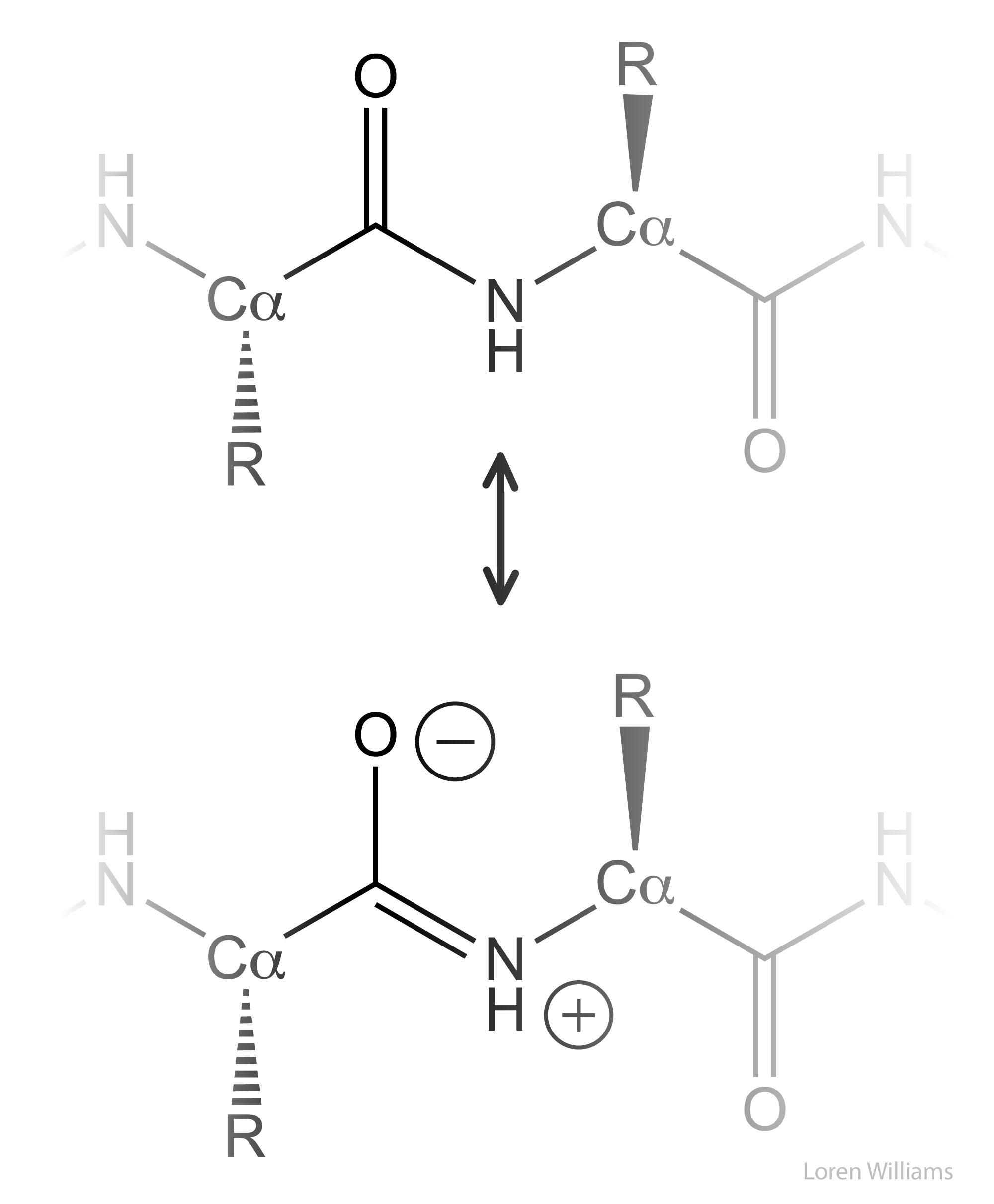 The Peptide Bond: Resonance
Page 127
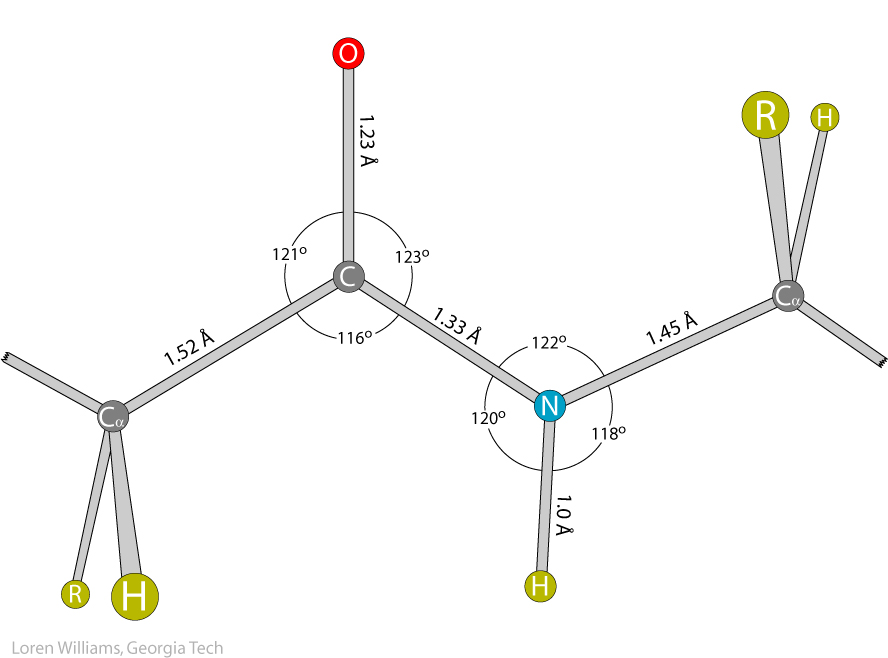 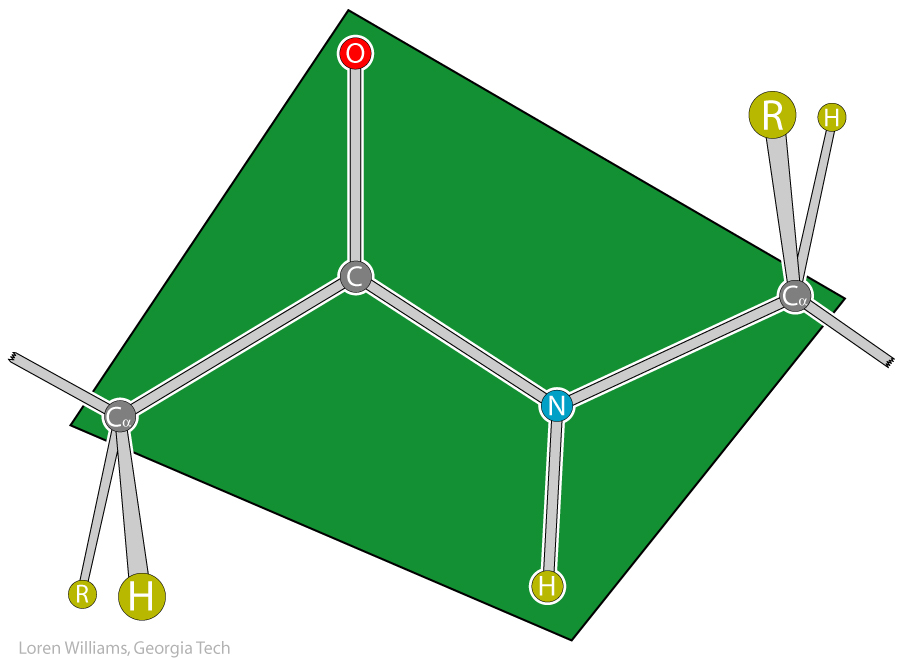 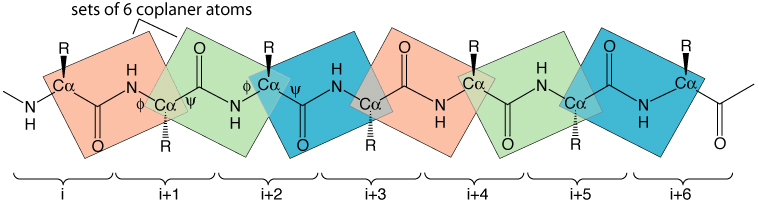 Fall 2011
Chem 4511
7